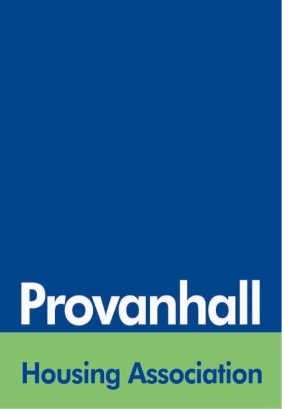 ANNUAL TARGET REPORT
AGM 18TH SEPTEMBER 2019
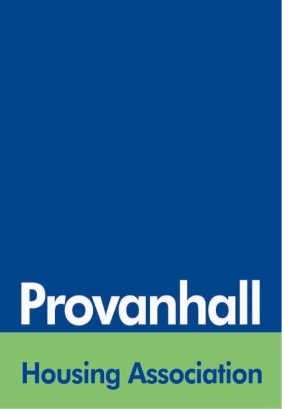 Repairs & Maintenance
[Speaker Notes: Tenant emergency repairs = 382
Tenant non emergency = 1165
Total tenant repairs in the year = 1547
Total other repairs = 499
Total repairs = 2046
Right First Time = 1159 of 1165
Gas records = 482
Ten sat = 252 responses
Satisfied = 240, Neither = 6, Dissatisfied = 6
Adaptations 2017 £20,000 18 completed 31st March of 20 completed April
Pre-inspects = 217, Post inspects = 186]
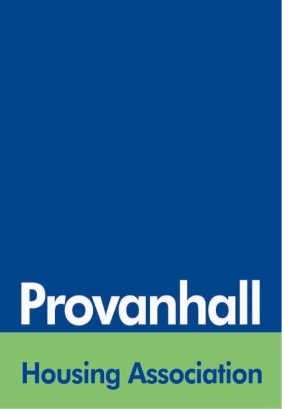 Housing Services
[Speaker Notes: ASB Complaints – 72 
Lets – 29 
233 HAF’s]